V7 WireXpert Coax Testing Training
Agenda
Configure the Tester
SET REFERENCE
AUTOTEST
CONFIGURATION – Set Limit
Go thru set up screen to set up test limit
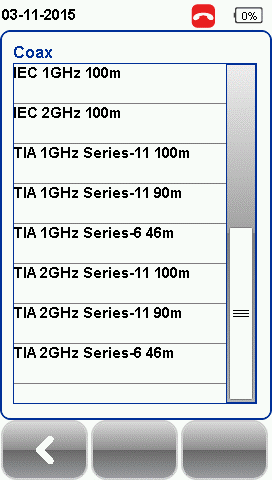 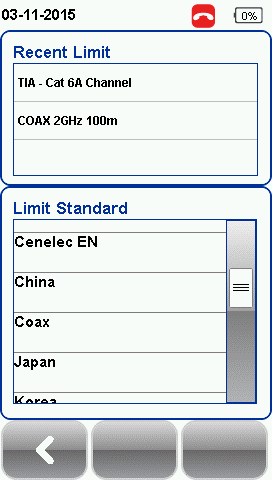 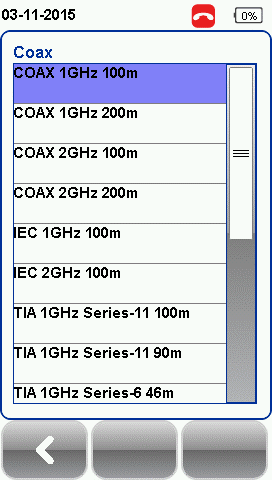 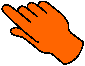 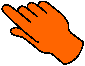 CONFIGURATION – Set Cable
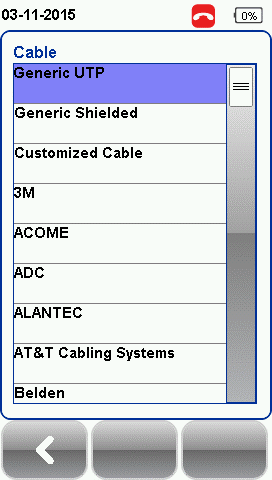 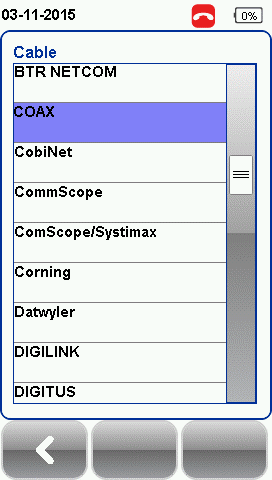 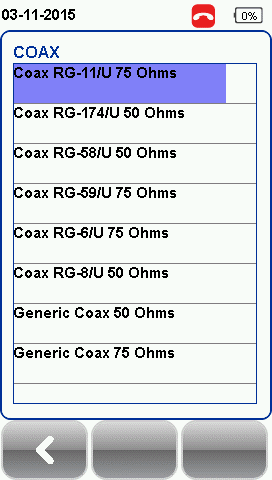 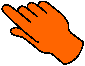 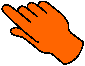 Set Connector Manufacturer
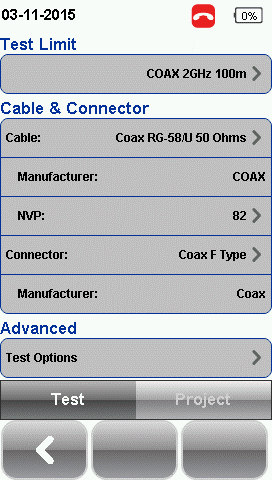 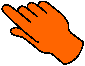 AUTOTEST TEST SCREEN
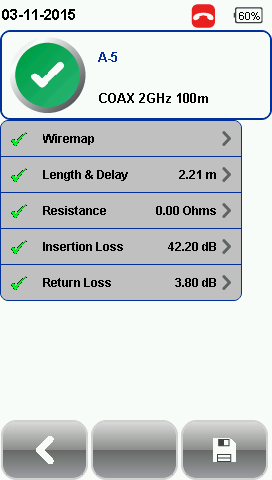 DETAIL RESULTS
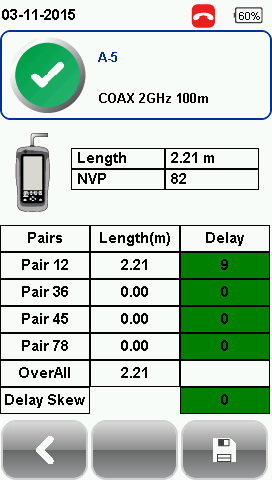 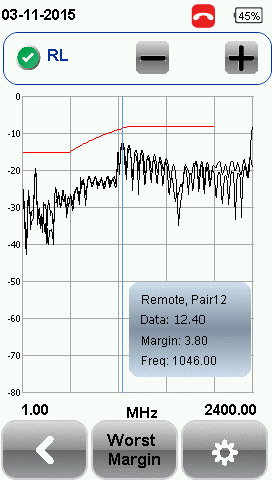 PDF Report